PHÉP CỘNG, PHÉP TRỪ
TRONG PHẠM VI 10
3
Chủ đề
Bài 11
PHÉP  TRỪ TRONG PHẠM VI 10
TIẾT 1
(trang 68-69)
1.Trò chơi : Ong tìm hoa
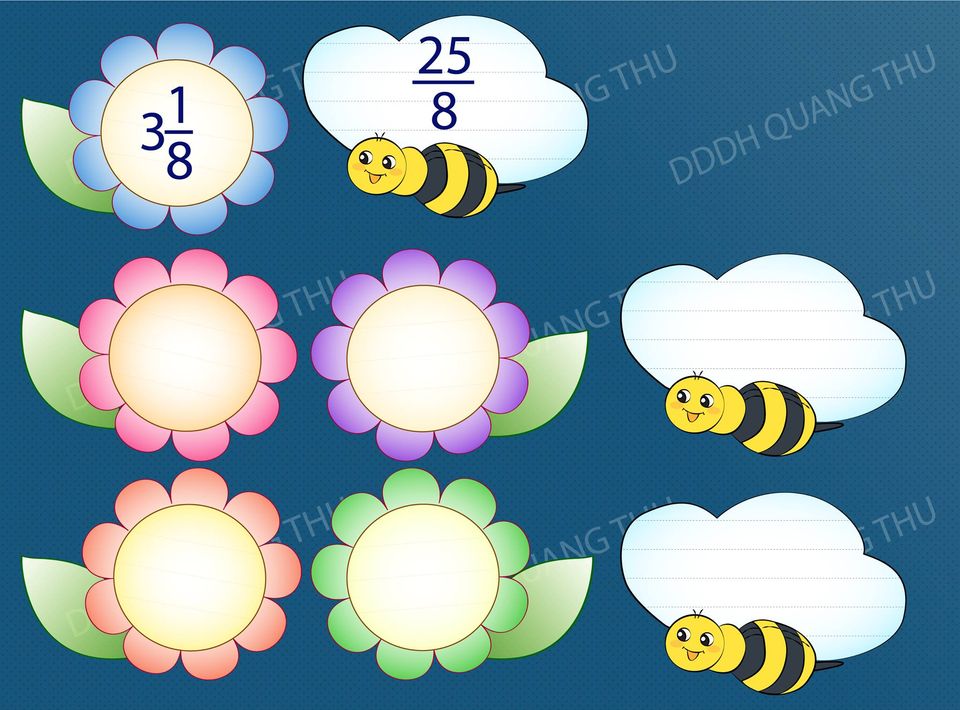 0 + 7
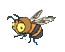 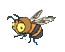 7 + 3
5 + 3
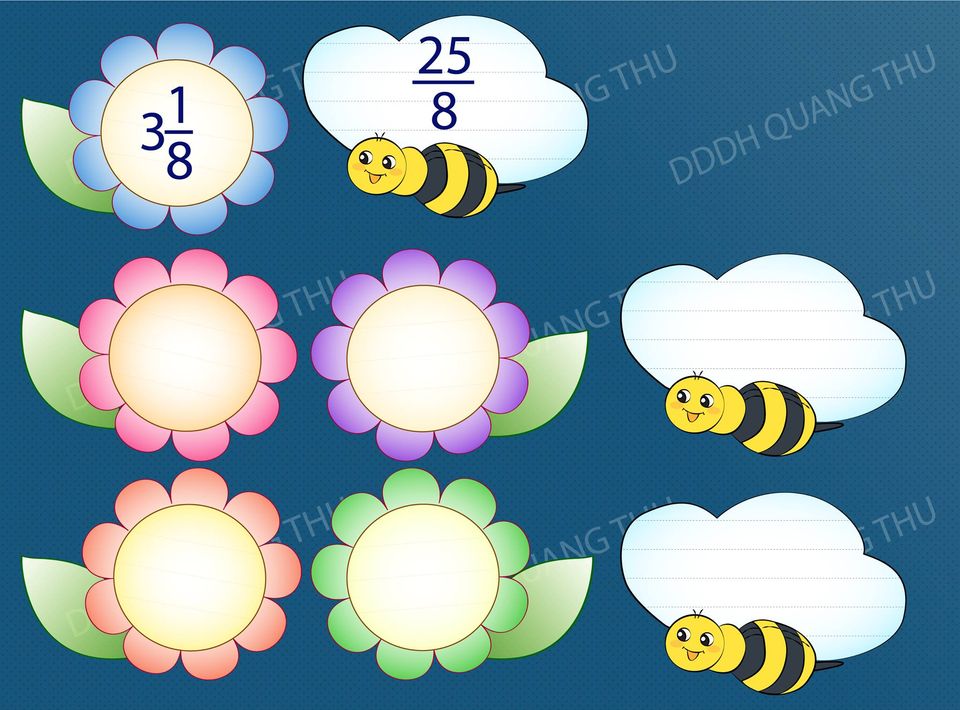 8
9
7
10
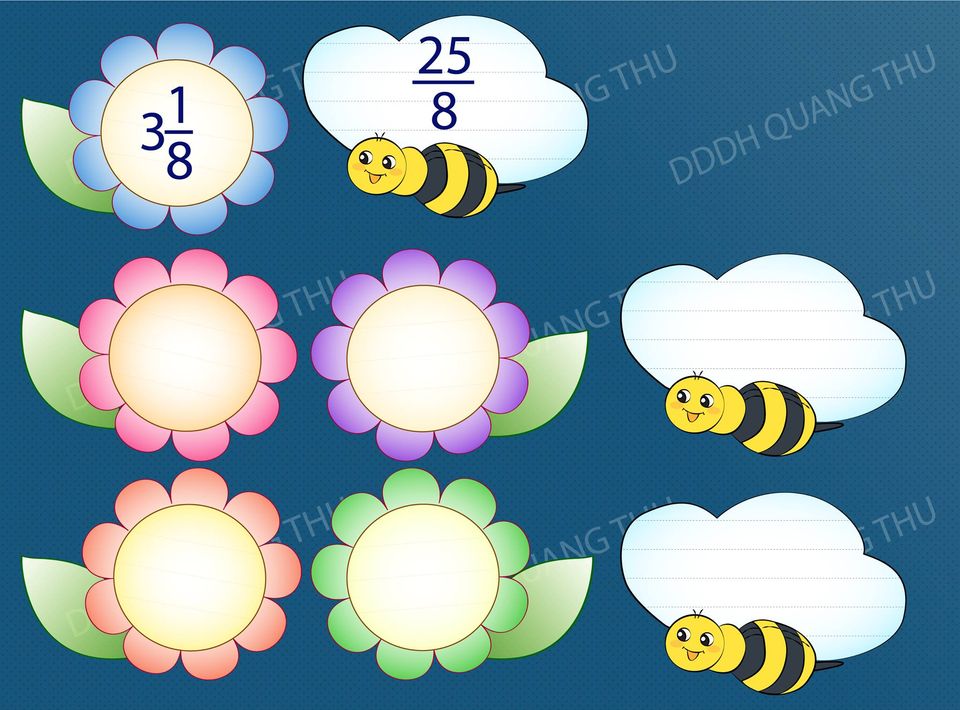 6 +3
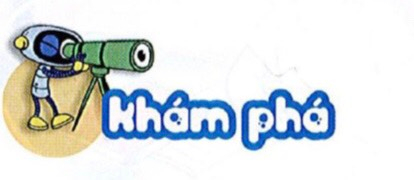 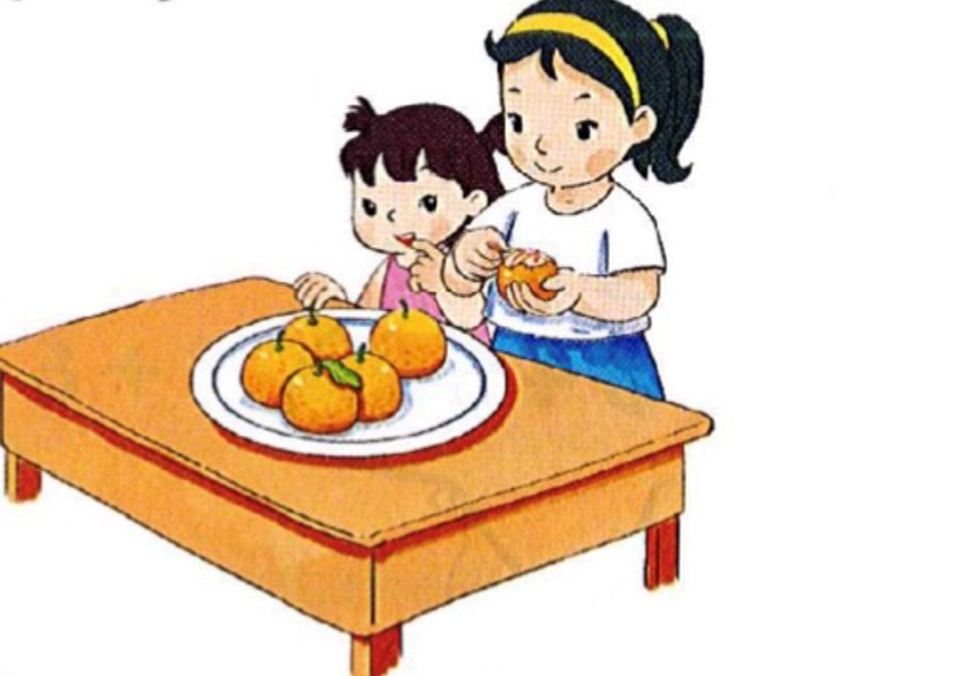 a)
Bớt 1 quả, còn lại mấy quả?
6 – 1 =
?
5
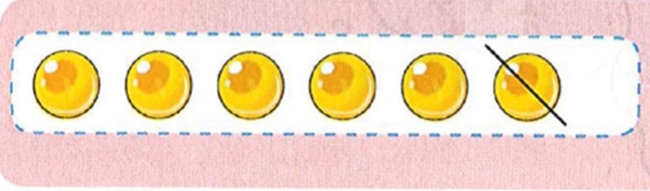 Sáu trừ một bằng năm.
-
Dấu trừ:
b)
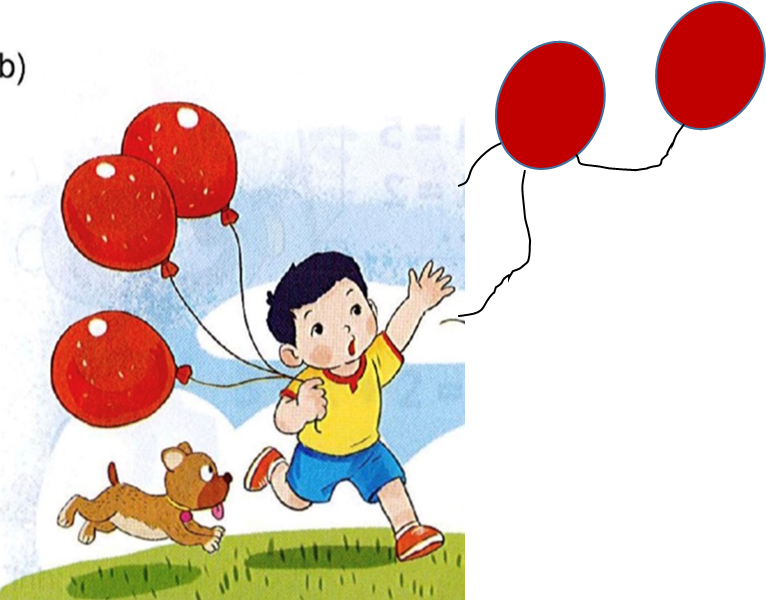 5 - 2 =
3
?
Năm trừ hai bằng ba.
Bay mất 2 quả, còn lại mấy quả bóng?
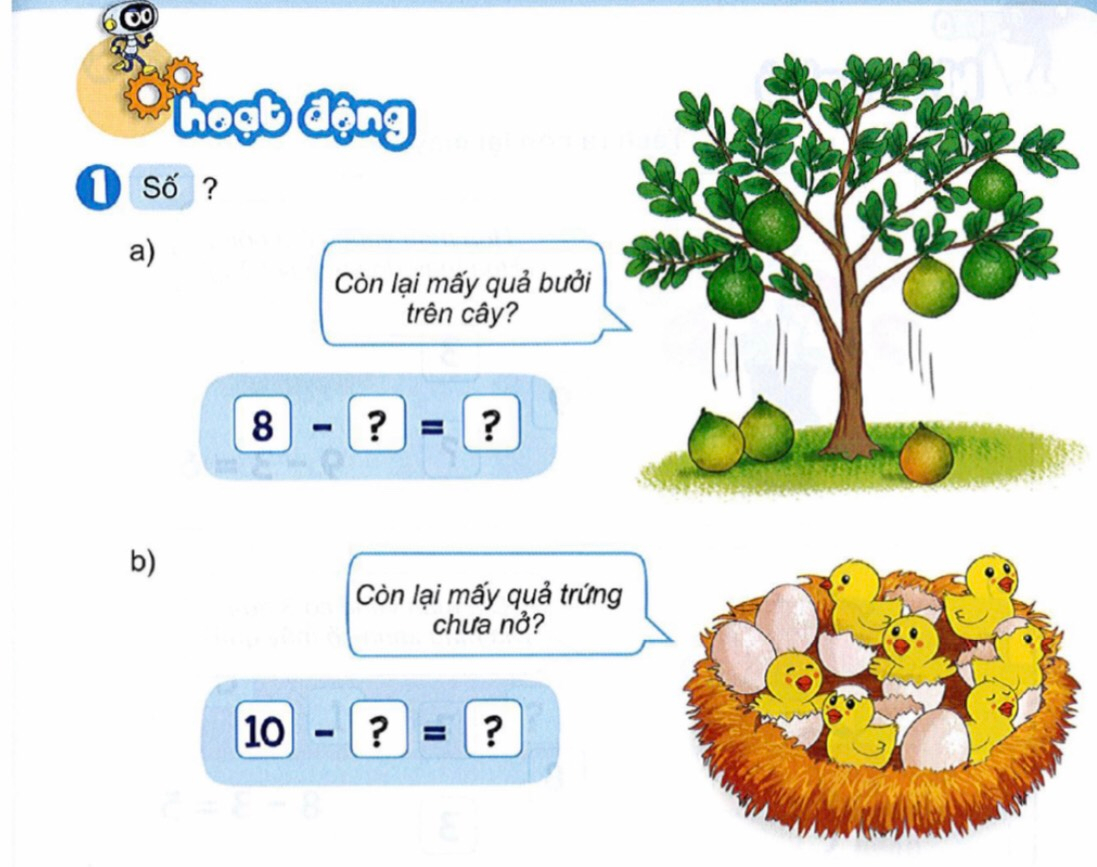 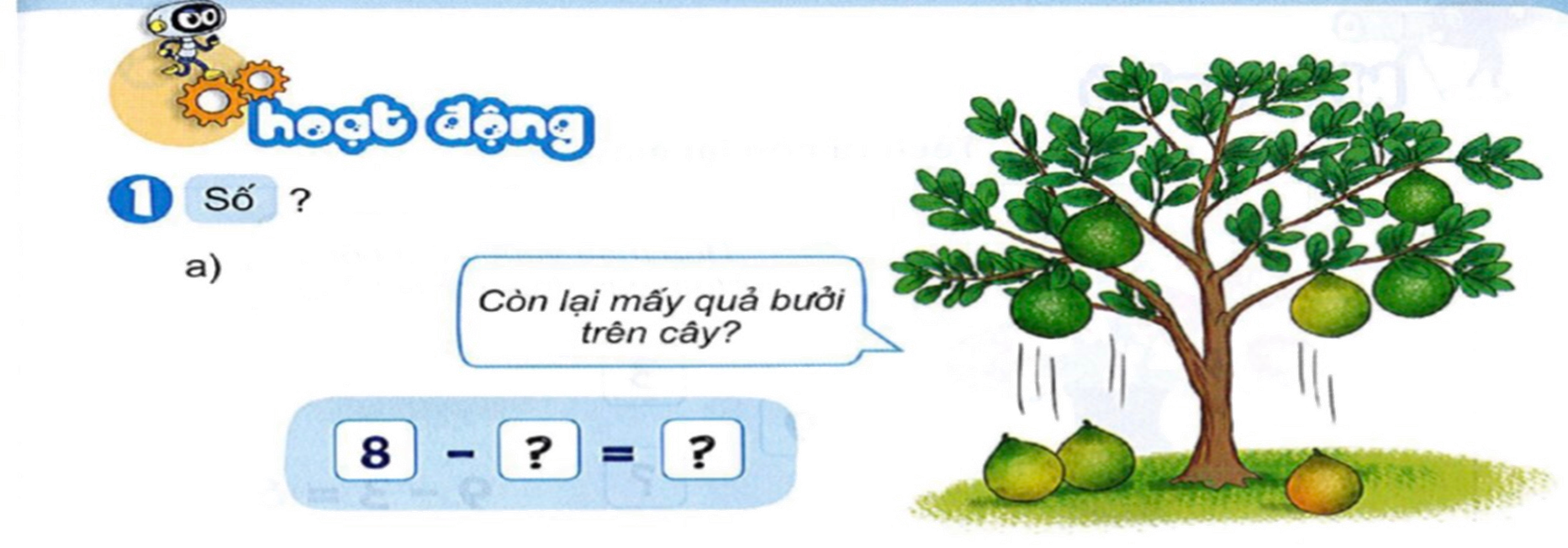 3
5
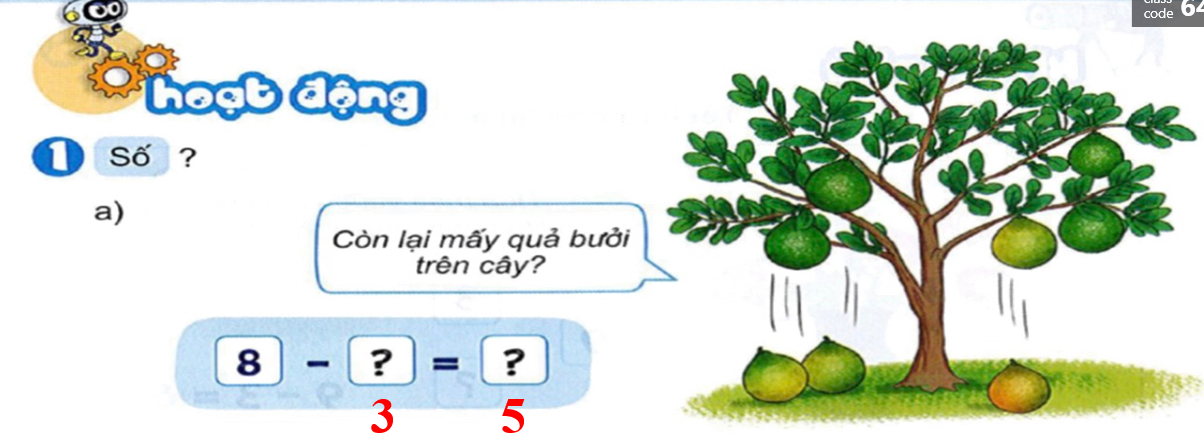 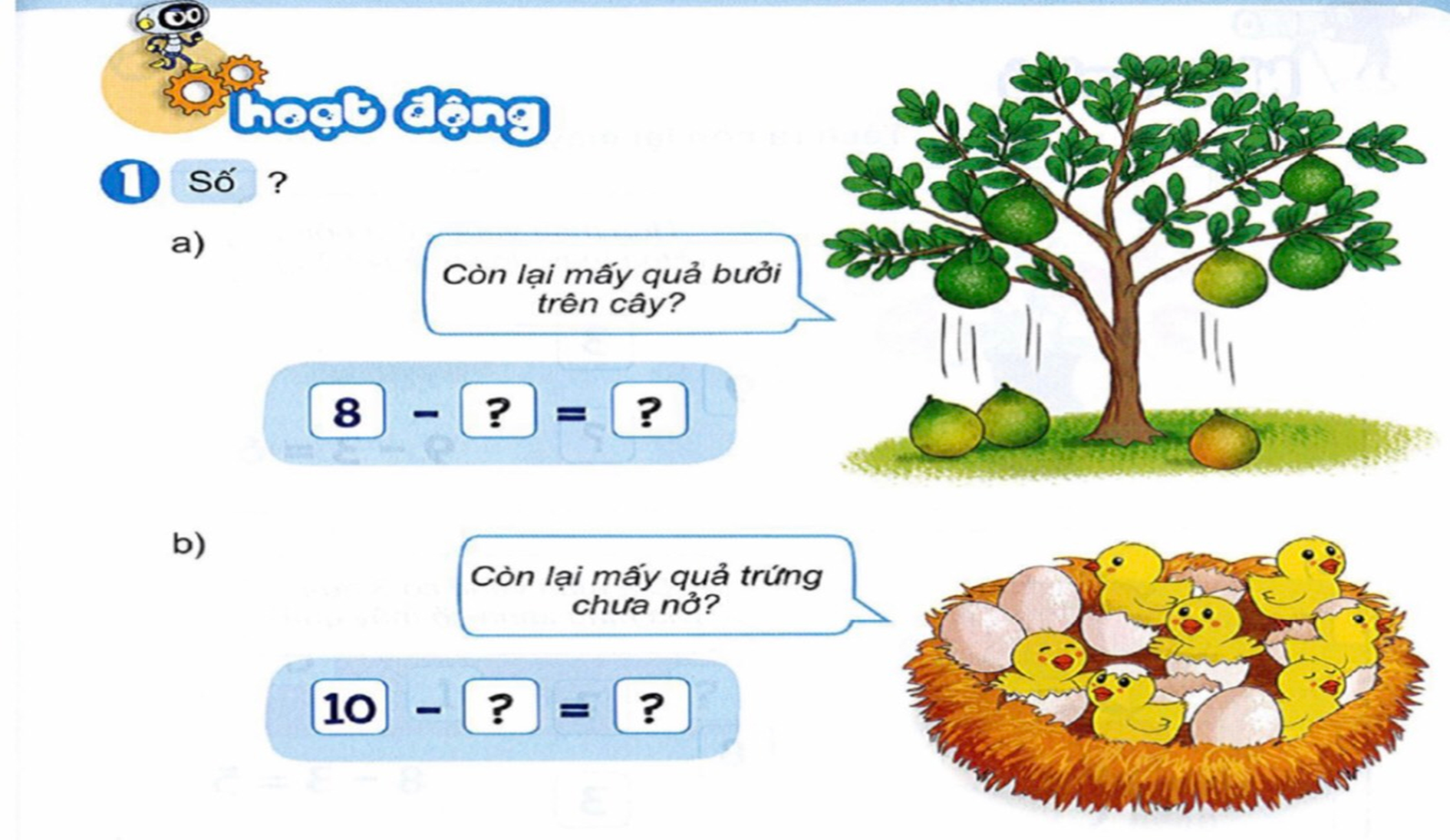 3
7
NGHỈ GIỮA GIỜ
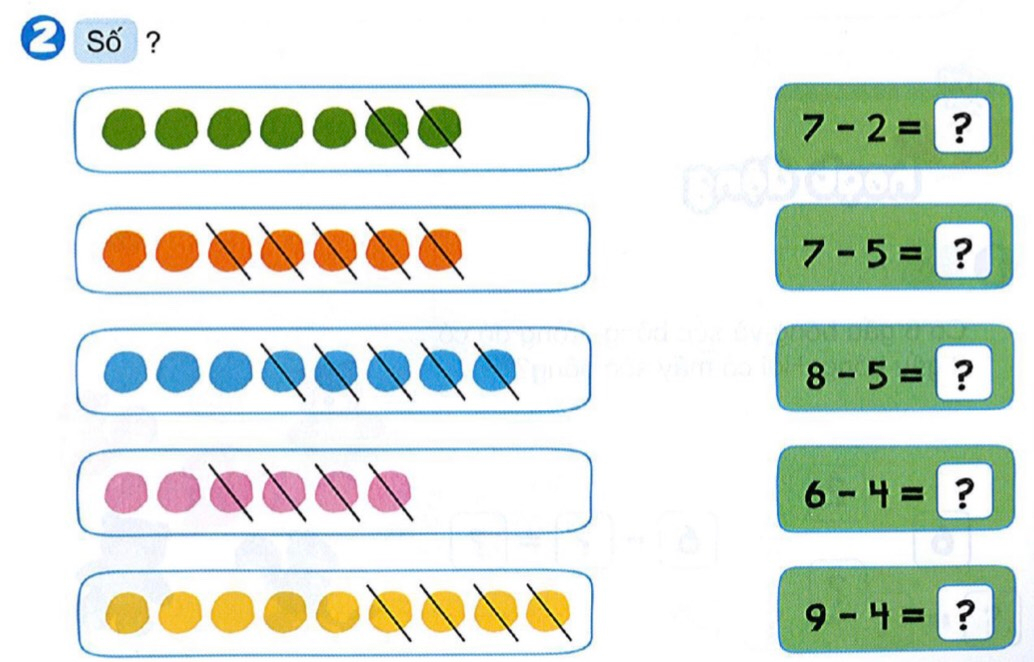 5
2
3
2
5
HDHS LÀM VỞ BÀI TẬP TOÁN TRANG(62-63)
3
4
3
2
1
5
5
4
5